Transition of Care Competency
Staff Training
[Speaker Notes: Welcome to the competency session on Transition of Care]
Objectives
Upon completion of the program, attendees should be able to:
Verbalize the purpose of Transition of Care
Describe the importance of resident education in the transition care/discharge planning  process. 
Discuss best practices for ensuring that your systems support transition care/discharge planning  back to the community.
[Speaker Notes: Speaker Notes:
Read the slide.
Attendees will verbalize the purpose of Transition Care
Describe the importance of resident education in the transition care/discharge planning process. 
Discuss best practices for ensuring that your systems support transition care/discharge planning back to the community.]
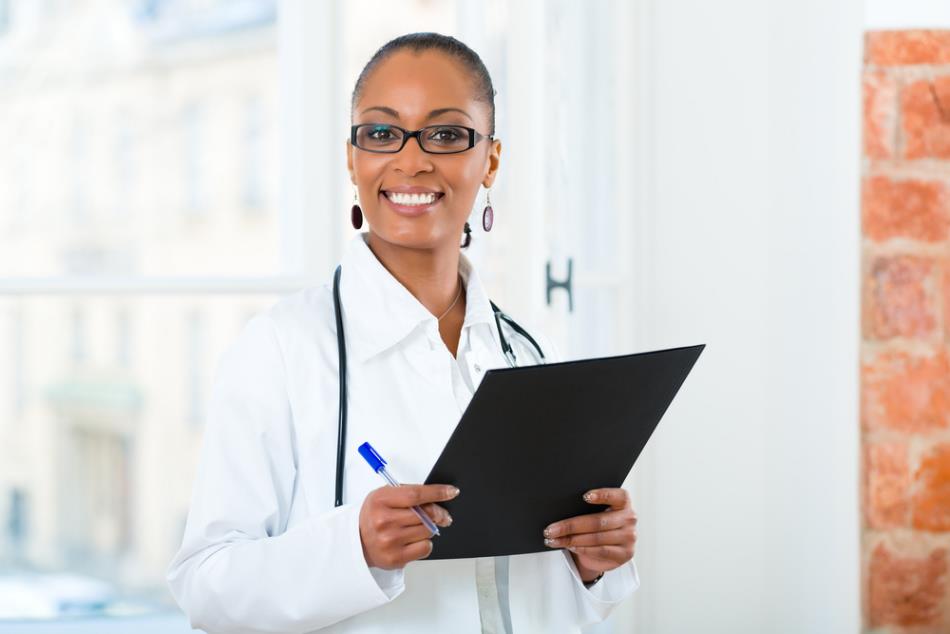 Definition
CMS defines transition of care as, “The movement of a patient from one setting of care (hospital, ambulatory primary care practice, ambulatory specialty care practice, long-term care, home health, rehabilitation facility) to another.”



Centers for Medicare and Medicaid Services, EHR Incentive Program.  Transition of Care:  https://www.cms.gov/Regulations-and-Guidance/Legislation/EHRIncentivePrograms/downloads/8_Transition_of_Care_Summary.pdf
[Speaker Notes: This is the Centers for Medicare and Medicaid Services (Federal) definition of transition of care]
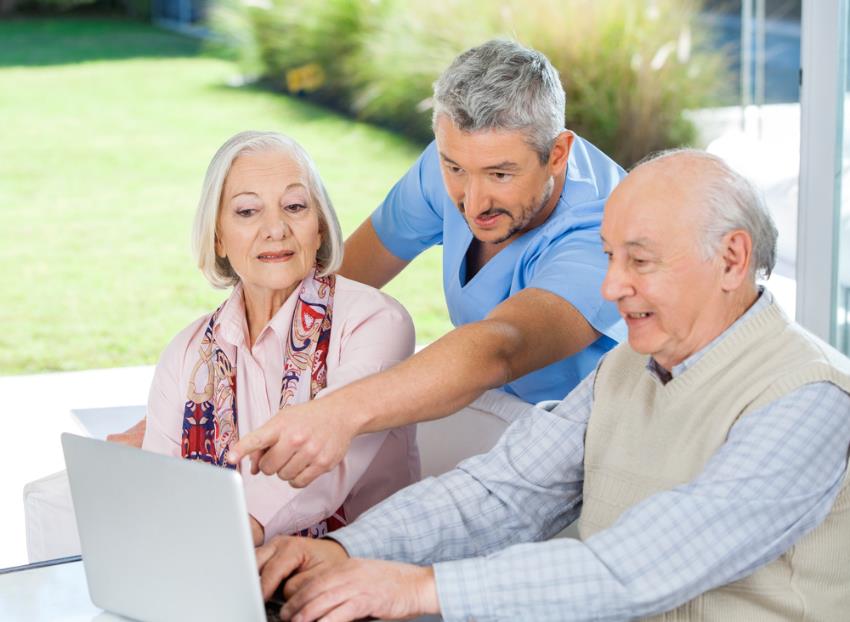 Transition of Care Components
AMDA Clinical Practice Guideline:  Transitions of Care in the Long-Term Care Continuum http://www.amda.com
[Speaker Notes: Based upon AMDA’s Clinical Practice Guideline:  Transitions of Care in the Long-Term Care Continuum

A great process for Transition of care includes:  
Transition/Discharge Planning Care Plan
Comprehensive Communication with other facilities 
Coordination of Care (designated staff member)
Resident/Family Teaching with evidence of understanding 
Medication Education and Reconciliation 
Resident Follow-up
Shared Accountability]
Why focus on transition of care?
Can lead to adverse events
Higher readmission rates
Higher costs
Miscommunication 
Can occur from any setting
Patient satisfaction
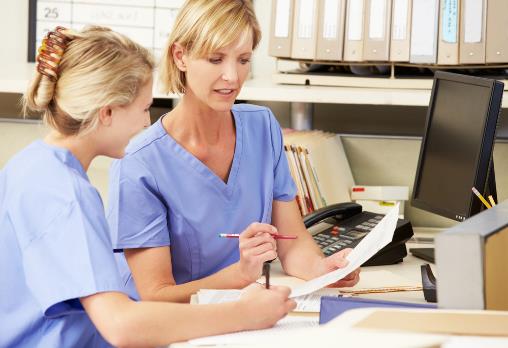 Transition Care
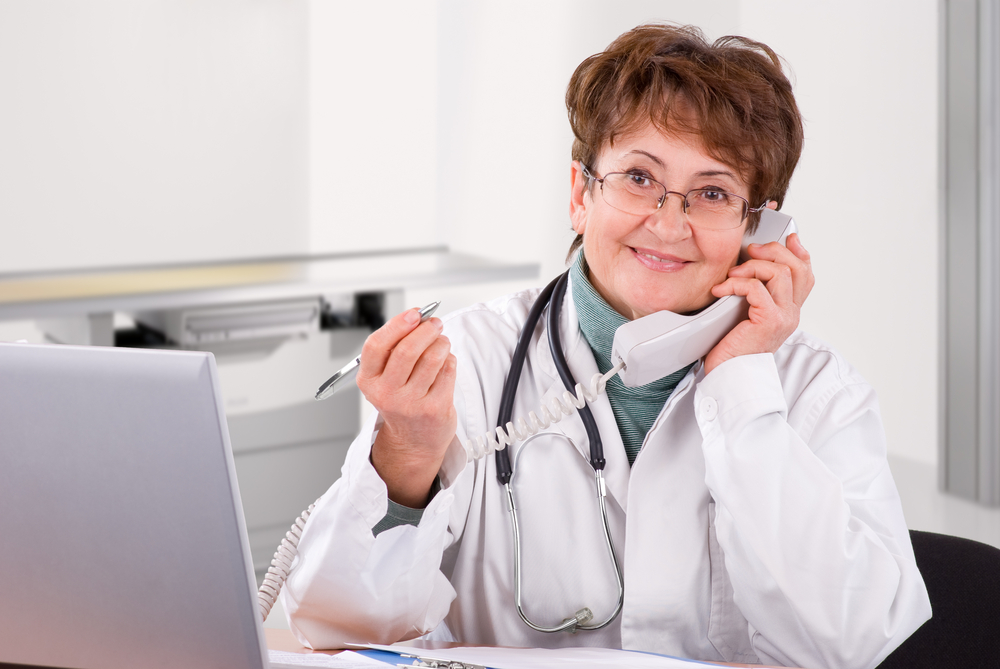 Shared Accountability
The care transition process involves both the sender and the receiver of critical medical and health-related information
[Speaker Notes: Speaker Notes:
Read the slide.
The care transition process involves both the sender and the receiver of critical medical and health-related information.]
Common Care Transitions
[Speaker Notes: Discuss with staff where care transitions can occur]
Transitions of Care
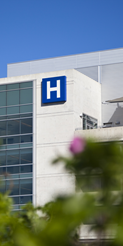 Occurs at multiple levels
Between settings: Hospital ↔ Sub-acute facility/SNF, Hospital ↔ Home
Within settings: Campus ↔ Nursing Unit; Nursing Unit ↔ Nursing Unit 

Across Health States
Facility care ↔ Palliative care/Hospice
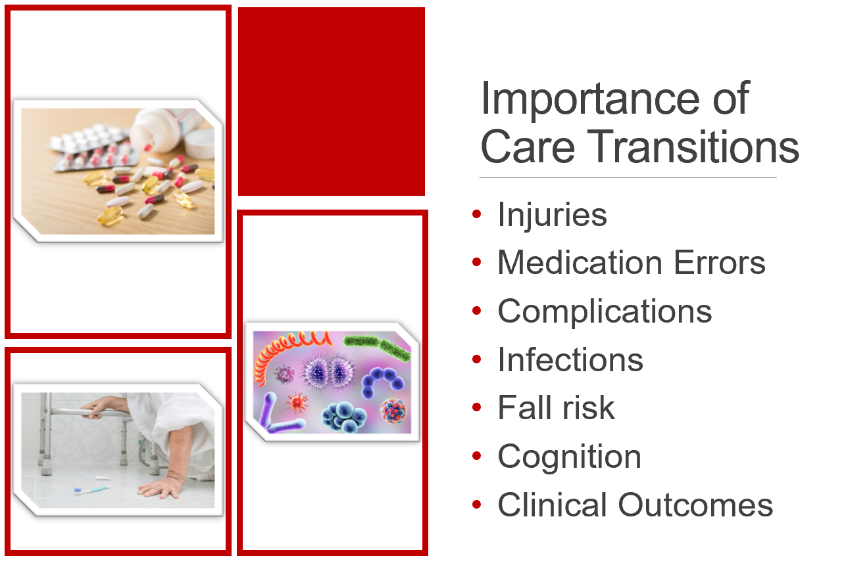 [Speaker Notes: Costly to the health care system]
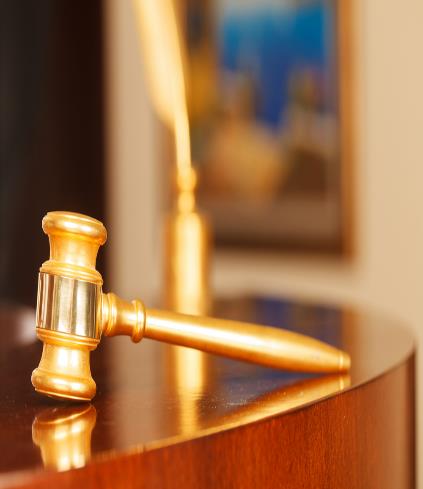 https://www.cms.gov/Regulations-and-Guidance/Guidance/Manuals/downloads/som107ap_pp_guidelines_ltcf.pdf
[Speaker Notes: There are a variety of requirements that address transitions of care to include:  transfers, discharge and discharge planning.  There are requirements on notifications for discharges under any circumstances that include the basis, if the needs cannot be met in the facility, and more.  Please see the State Operations Manual, Appendix PP for those requirements for your process.  This presentation will focus on successful discharge planning.]
F-tags Associated with Transition of Care
[Speaker Notes: Here are a few of the federal f-tags associated with transition of care]
Additional F-tagsTransition of Care
[Speaker Notes: As you can see there are many f-tags that the facility has to be in compliance with!]
F624 Orientation for Transfer or Discharge
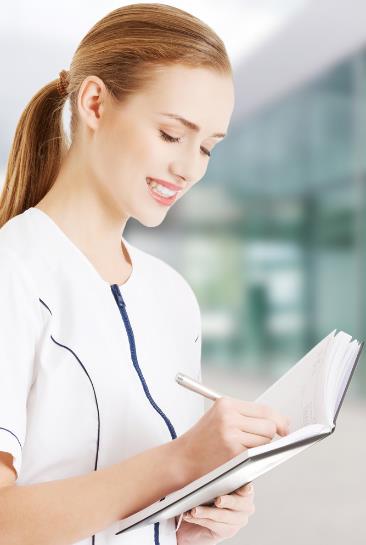 “A facility must provide and document sufficient preparation and orientation to residents to ensure safe and orderly transfer or discharge from the facility. This orientation must be provided in a form and manner that the resident can understand.”
https://www.cms.gov/Regulations-and-Guidance/Guidance/Manuals/downloads/som107ap_pp_guidelines_ltcf.pdf
[Speaker Notes: It is up to the facility to provide adequate preparation for transition of care and then document]
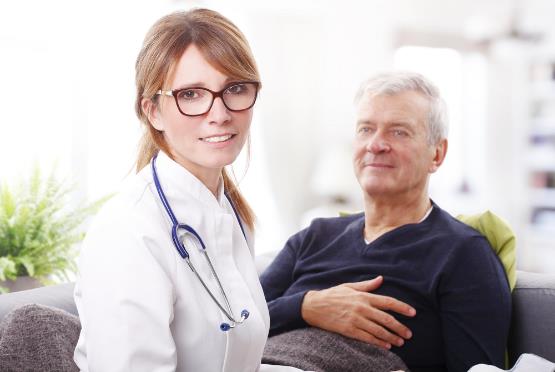 Providing a good explanation of the location of discharge and the reason
Document resident understanding of the discharge
Sufficient Preparation and Orientation
https://www.cms.gov/Regulations-and-Guidance/Guidance/Manuals/downloads/som107ap_pp_guidelines_ltcf.pdf
[Speaker Notes: Ensuring resident’s belongings go with the resident (or safeguard)
Staff provide services to prevent or minimizes anxiety
Resident is provided preparation for transfer in a manner that they can understand]
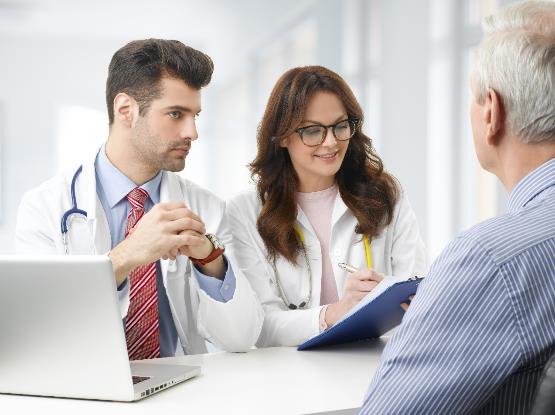 “The facility must develop and implement an effective discharge planning process that focuses on the resident’s discharge goals, the preparation of residents to be active partners and effectively transition them to post-discharge care, and the reduction of factors leading to preventable readmissions.”
F660 Discharge Planning Process
https://www.cms.gov/Regulations-and-Guidance/Guidance/Manuals/downloads/som107ap_pp_guidelines_ltcf.pdf
[Speaker Notes: INTENT §483.21(c)(1) This requirement intends to ensure that the facility has a discharge planning process in place which  addresses each resident’s discharge goals and needs, including caregiver support and referrals to local contact agencies, as appropriate, and involves the resident and if applicable, the resident representative and the interdisciplinary team in developing the discharge plan.]
F660 Discharge Planning Process
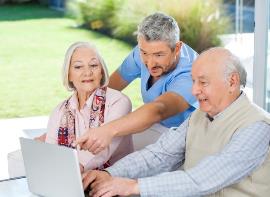 https://www.cms.gov/Regulations-and-Guidance/Guidance/Manuals/downloads/som107ap_pp_guidelines_ltcf.pdf
[Speaker Notes: (i) We will need to make sure that the discharge needs of each resident are identified and included in the development of a discharge plan for each resident. 
(ii) Include regular re-evaluation of residents to identify changes that require modification of the discharge plan. The discharge plan must be updated, as needed, to reflect these changes. 
(iii) Involve the interdisciplinary team, in the ongoing process of developing and updating the discharge plan.
 (iv)Facilities will need to identify who will be the person or agency caring for the resident as we need to Consider caregiver/support person availability and the capacity and capability to perform required care that the resident needs and that is identified in the discharge plan. 
(v) We will need to ensure active involvement with the resident and resident representative in the development of the discharge plan and inform the resident and resident representative of the final plan. 
(vi) The discharge care plan will need to Address the resident’s goals of care and treatment preferences. 
(vii) Document that a resident has been asked about their interest in receiving information regarding returning to the community. 
If the resident indicates an interest in returning to the community, the facility must document any referrals to local contact agencies or other appropriate entities made for this purpose. 
Facilities must update a resident’s comprehensive care plan and discharge plan, as appropriate, in response to information received from referrals to local contact agencies or other appropriate entities. 
If discharge to the community is determined to not be feasible, the facility must document who made the determination and why. 
(viii) For residents who are transferred to another post acute care setting, the facility will need to assist in selection and provide publicly reported metrics that is relevant to the residents goals and treatment. 
(ix) And lastly, we need to ensure complete and timely documentation, the evaluation of the resident’s discharge needs and discharge plan and place in the medical record. The results of the evaluation must be discussed with the resident or resident’s representative. All relevant resident information must be incorporated into the discharge plan to facilitate its implementation and to avoid unnecessary delays in the resident’s discharge or transfer.]
Medication Reconciliation
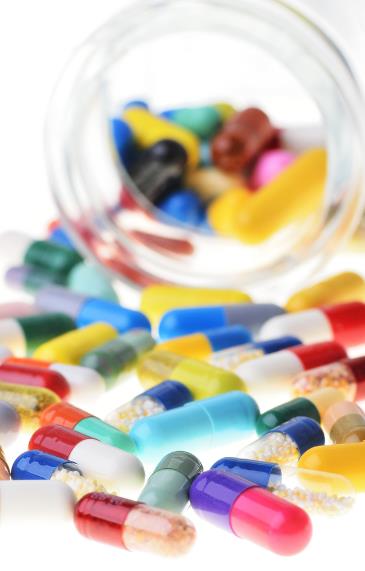 “Reconciliation of Medications”:  “A process of comparing pre-discharge medications to post-discharge medications by creating an accurate list of both prescription and over the counter medications that includes the drug name, dosage, frequency, route, and indication for use for the purpose of preventing unintended changes or omissions at transition points in care.”
https://www.cms.gov/Regulations-and-Guidance/Guidance/Manuals/downloads/som107ap_pp_guidelines_ltcf.pdf
[Speaker Notes: Medication reconciliation should be performed and documented every time a patient is admitted to a facility or transferred to another setting or level of care (including, and especially, when a patient is transferred to a community home)]
Definition
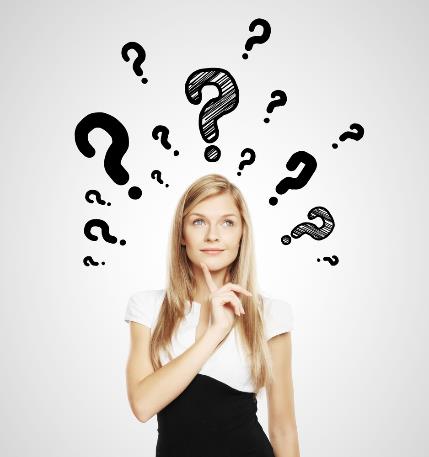 “Discharge Planning”:  
A process that generally begins on admission and involves identifying each resident’s discharge goals and needs, developing and implementing interventions to address them, and continuously evaluating them throughout the resident’s stay to ensure a successful discharge.
https://www.cms.gov/Regulations-and-Guidance/Guidance/Manuals/downloads/som107ap_pp_guidelines_ltcf.pdf
[Speaker Notes: Discharge Planning Discharge planning is the process of creating an individualized discharge care plan, which is part of the comprehensive care plan.  It involves the interdisciplinary team (as defined in §483.21(b)(2)(ii) working with the resident and resident representative, if applicable, to develop interventions to meet the resident’s discharge goals and needs to ensure a smooth and safe transition from the facility to the post-discharge setting.  Discharge planning begins at admission and is based on the resident’s assessment and goals for care, desire to be discharged, and the resident’s capacity for discharge. 
 It also includes identifying changes in the resident’s condition, which may impact the discharge plan, warranting revisions to interventions.  A well-executed discharge planning process, without avoidable complications, maximizes each resident’s potential to improve, to the extent possible, based on his or her clinical condition.  An inadequate discharge planning process may complicate the resident’s recovery, lead to admission to a hospital, or even result in the resident’s death]
Policy/Procedures for Discharge Planning
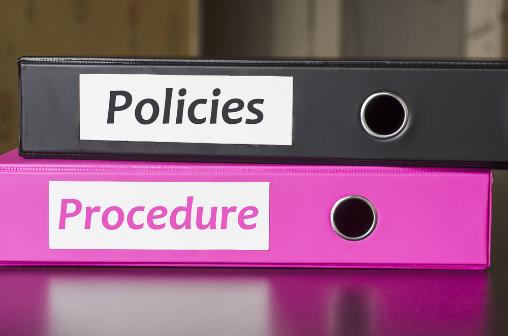 INSET Facility policy/procedures for discharge planning here
[Speaker Notes: Review your facility policy and procedures and discuss staff responsibility in compliance]
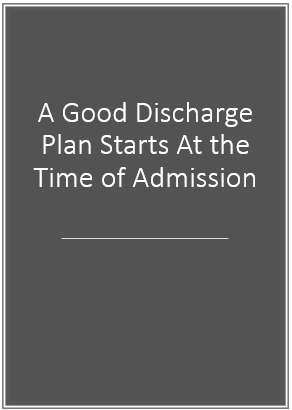 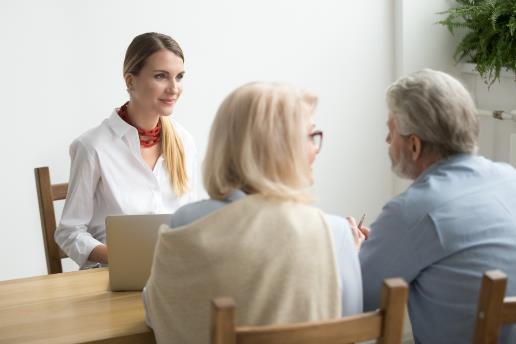 [Speaker Notes: What is THEIR plan?  Home?  Assisted Living?  Living with relatives?]
Discharge Care Planning
[Speaker Notes: It will be crucial that the facility team identify the process for discharge planning—that will include your policies, procedures, documentation requirements, training and more.]
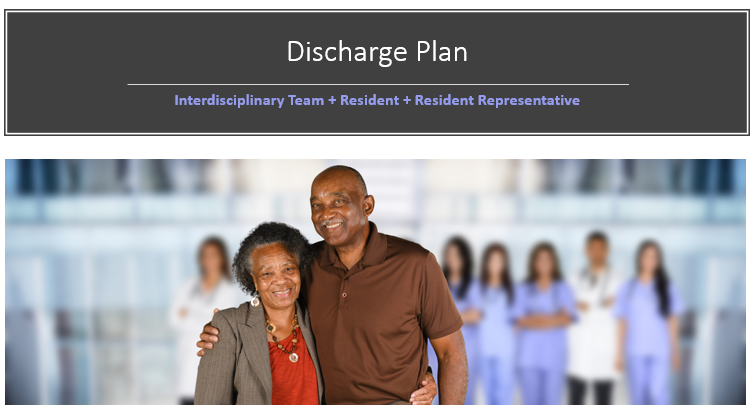 Discharge Plan
[Speaker Notes: It will be important to have planning meetings that addresses specific care education and needs but the IDT will also need to consider discussing and documenting:
Reason for discharge,
Discharge destination
Will their be a safety evaluation of the living environment
Will there be a trial period
Will HH, care giver agency or therapy be involved
Is family, significant other or resident rep involved—because it is an expectation that the resident and resident representative are active partners in the process.  You will want to be sure you provide sufficient preparation to the resident and/or resident representative which means that you inform them of where they are going upon discharge, steps to assure safe transportation and preparation and assistance in selecting destination of choice.]
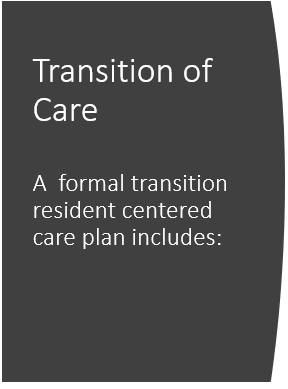 [Speaker Notes: Speaker Notes:
Read the slide.]
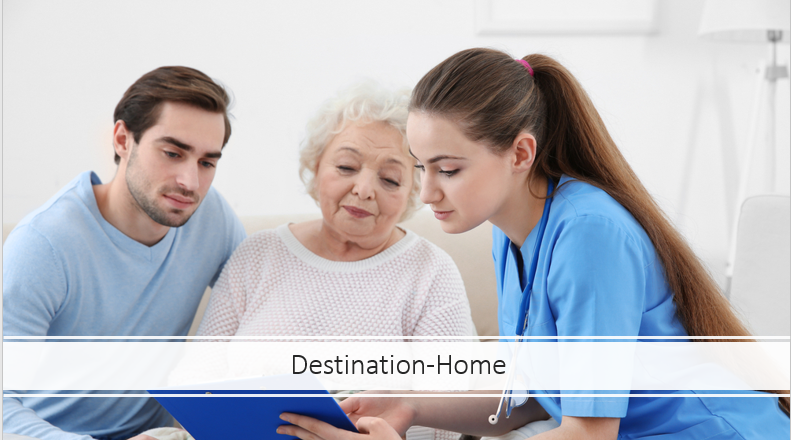 [Speaker Notes: Discharge planning must identify the discharge destination, and ensure it meets the resident’s health and safety needs, as well as preferences.  If a resident wishes to be discharged to a setting that does not appear to meet his or her post-discharge needs, or appears unsafe, the facility will be required treat this situation similarly to refusal of care, and must: 
• Discuss with the resident, (and/or his or her representative, if applicable) and document the implications and/or risks of being discharged to a location that is not equipped to meet his/her needs and attempt to ascertain why the resident is choosing that location; 
• Document that other, more suitable, options of locations that are equipped to meet the needs of the resident were presented and discussed; 
• Document that despite being offered other options that could meet the resident’s needs, the resident refused those other more appropriate settings;
• Determine if a referral to Adult Protective Services or other state entity charged with investigating abuse and neglect is necessary. The referral should be made at the time of discharge]
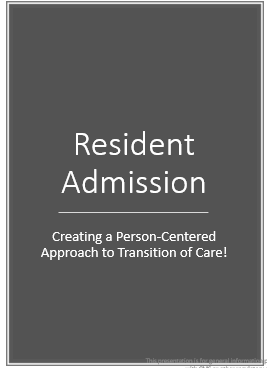 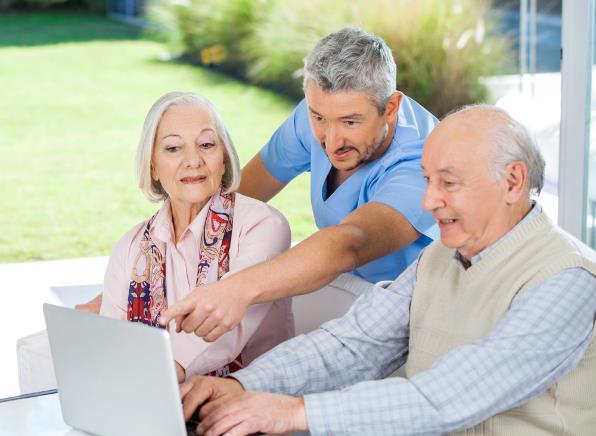 Resident Admission
[Speaker Notes: Resident care transition starts pre admission and at the time of admission – Involves the whole team.]
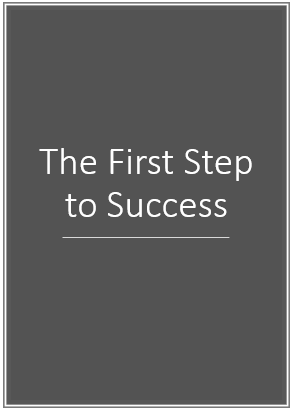 [Speaker Notes: □ Meet with resident and or representative to determine wishes
□ Assess placement setting to assure needs will be met
□ Coordinate and assist in communication with outside or home services
□ Provide information on living alternatives
□ Assist/ arrange for tours of facilities
□ Establish discharge date]
Let’s Discuss How to Begin The Assessment Process!
[Speaker Notes: We want to remember that upon admission, based upon the preadmission information, hospital communication, discharge summary, records and initial assessments upon admission, the facility staff will develop a baseline care plan within 48 hours of admission that will serve to provide care for initial goals until the comprehensive care plan is completed.]
RAI PROCESS
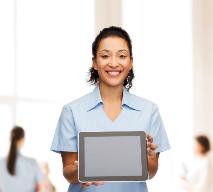 CARE PLAN
CAA SUMMARY
CAAs
CATs
MDS
RESIDENT INTERVIEWS
CARE ASSESSMENTS
28
[Speaker Notes: This is how we make the process person-centered!  Discuss how the information from CNA and nurse documentation will be include in the RAI process as well as the importance of input from the resident/resident representative to make the process person-centered with preferences.]
Steps for a Safe Transition Home!
[Speaker Notes: Interdisciplinary involvement in the discharge planning process must begin with review of preadmission information prior to admission and planning for admission, during the admission process and continues throughout the resident stay.  The goal is to transition the resident to the least restrictive environment that will maintain and/or improve the level of function achieved during the facility stay.
Most individuals want to live in the least restrictive environment as possible.  This is where your system will need to include WHO will begin capturing the information at admission?  How you will meet with your team AND the resident /res.rep in order to ensure active involvement?  The process is something that will need to be fluid—meaning what happens if you have admissions on a Friday and Monday is a holiday and many of the IDT members are off for 3 or more days?  How will your system be meaningful and consistent?  What happens if your resident is admitted for only 1 week and the first 3 days there is no active discharge planning because the team is off for the holiday weekend.  
Cost is an issue 
	Resident (Personal finances)
	Insurance Companies
	Government Programs]
Transition Care Plan
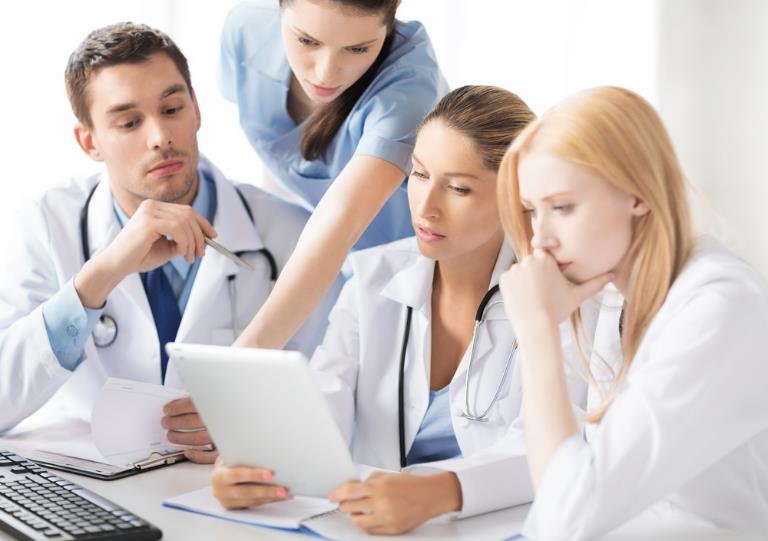 Do you have a formal transition of care plan?
Is there consistent education across shifts? 
Is there a process for communication with all members of the care team ?
Are you confident you have documentation to substantiate progress and process?
Education in chronic disease management 
Understanding of medical conditions 
Signs and symptoms of trouble 
Communication with Providers 
When to call, who to call 
Health monitoring 
E.g. blood glucose monitoring 
Medical treatments 
E.g. nebulizer, wounds, etc.
Medical equipment (i.e. O2)
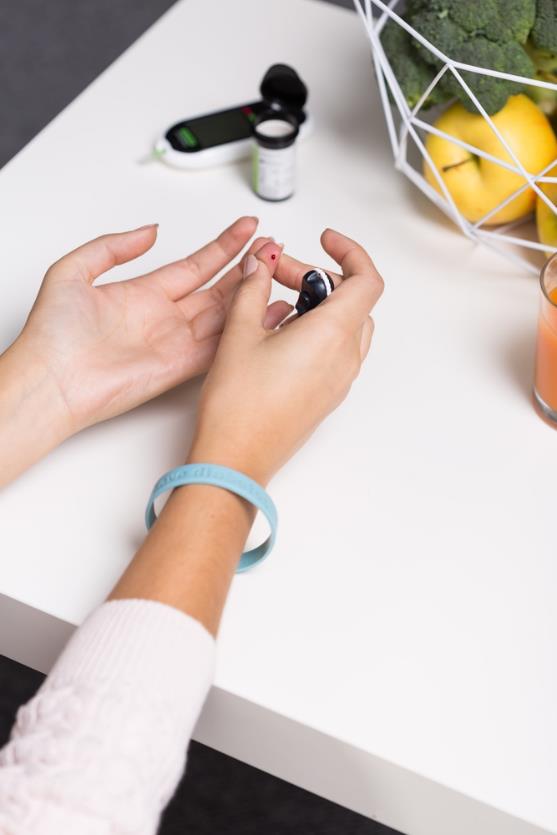 Preparing for Medical Management
[Speaker Notes: Discuss your facility specific documentation (forms, etc.).  If a resident is self-administering medications and the CNA finds medications in the bed or somewhere in the room, the CNA should bring the medications to the nurse and the nurse can then assess the residents ability to self-medicate]
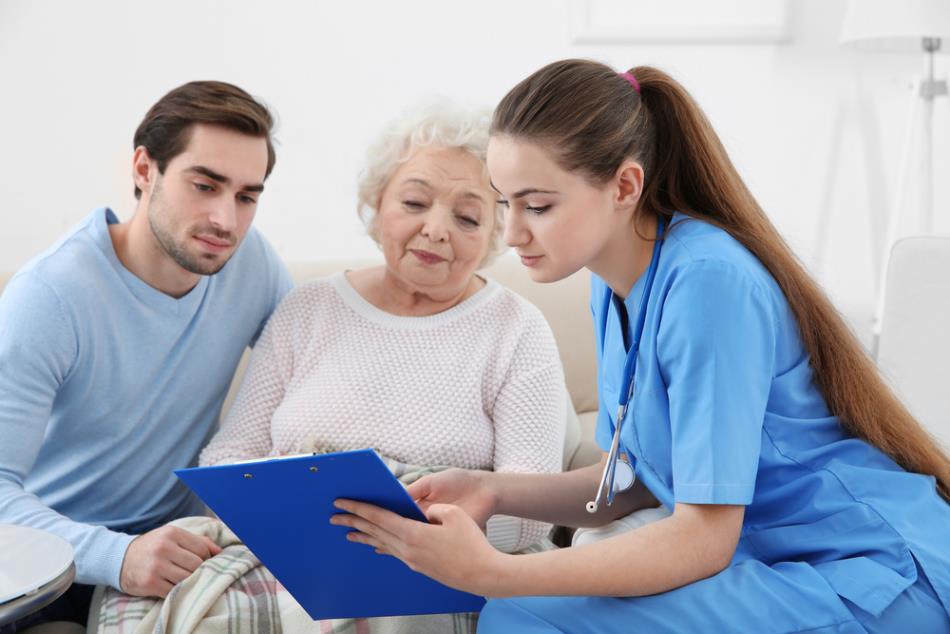 Rehabilitation
Mobility
Safety
Functional level
Adaptive equipment needs
Ordering of equipment
Follow up
Social Services:Managing Social Care Needs
[Speaker Notes: Social Services will assist with managing the social care needs of the resident]
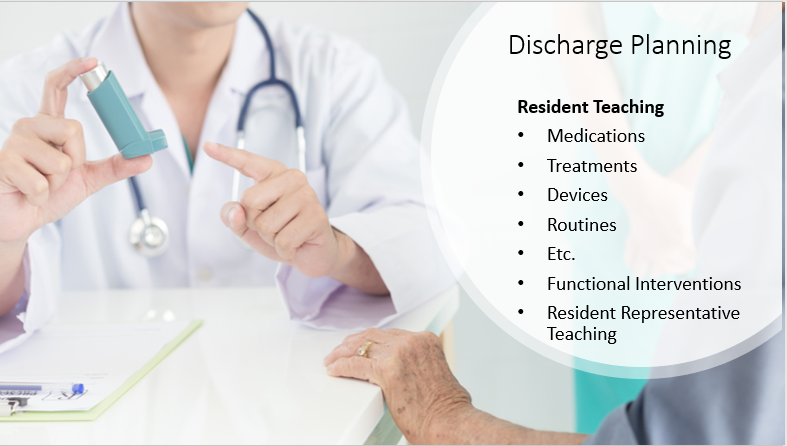 [Speaker Notes: Planning on resident specific needs and skills will be part of the process.  Teaching AND a method to ensure understanding and competency will be part of all successful discharge plans.]
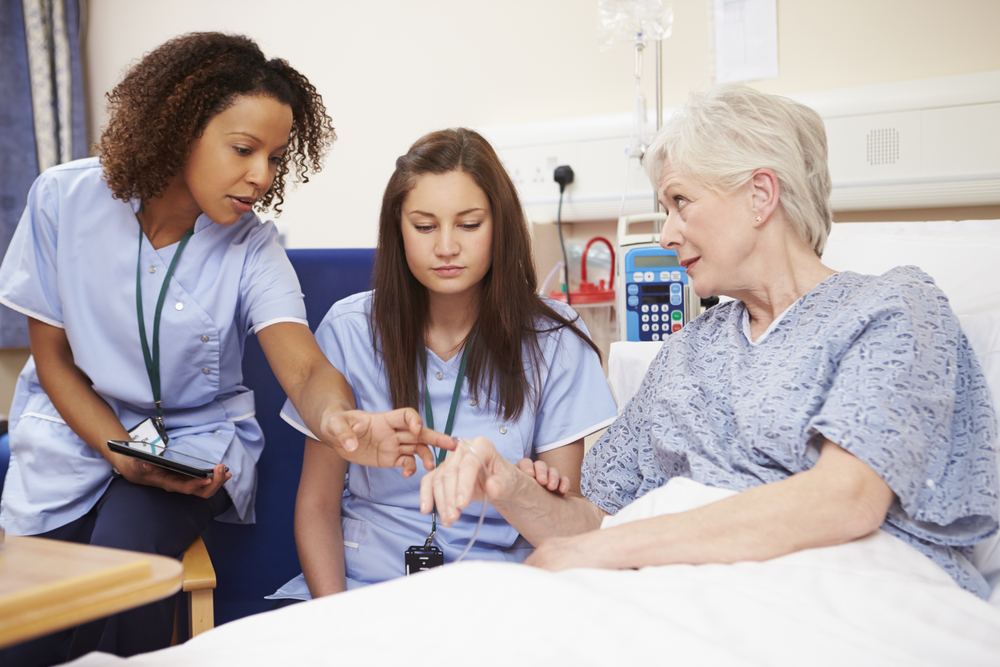 Considerations
[Speaker Notes: In order to accurately plan appropriate, resident centered discharge planning and teaching, evaluation of the resident cognition will be instrumental in their ability to understand, practice and retain information for care following discharge.  Even planning for safety awareness will be important when looking at resident cognition.
Resident’s functional ability will play a role in planning for necessary adaptations and services following discharge.  This may be an area that therapy or restorative nursing may be assisting resident with goals for return to home
Motivation is another area of potential concern.  Social Service involvement will play a role in any potential concerns with self care and motivation
Endurance is another area that can be a concern due to medical conditions or deconditioning.  Therapy may be working on specific goals as well.
Available supports post discharge will also need to be carefully planned during the entire discharge planning process]
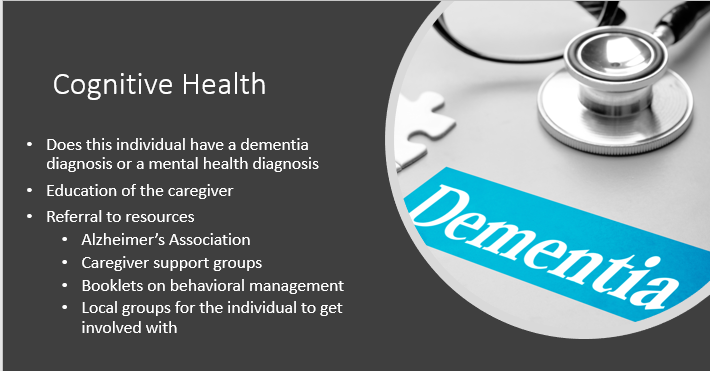 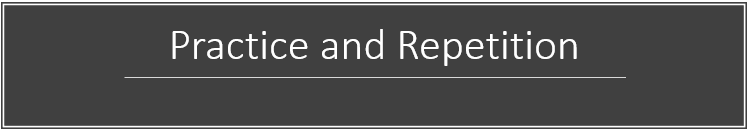 Practice and Repetition
[Speaker Notes: It will be important that the care plan interventions for the discharge care planning are implemented and practiced consistently and documented to identify resident understanding, progress, participation and success or needs to re-evaluate goals and interventions for success.  Ongoing communication with the IDT, practitioners, resident and resident representative will be instrumental in the success of the discharge plan.
**Anytime a resident refuses an intervention it should be reported to the nurse for the nurse to talk with the resident to identify why they are refusing, explain the risks/benefits and provide alternatives]
Education of your resident (and caregivers) is key to their success 
Education must be coordinated and consistent 
Start teaching now 
A little every day
This is an advantage to our setting
Start Education Process-ASAP!
[Speaker Notes: Assess for Factors that Affect Learning:
Cognitive
Memory
Visual impairment
Hearing impairment
English as a 2nd language
Interpreter needs
Reading impairment
Depression/anxiety
Religion
Cultural practices
Financial impact of care needs
Other barriers

Resident preference for learning new things:
Reading instructions
Listening to instructions
Hands-on by practice/return demo
Watching a video/DVD
Computer based learning

AARP video guides to medication administration. Family caregiver video guide to give eye drops, patches, and suppositories.]
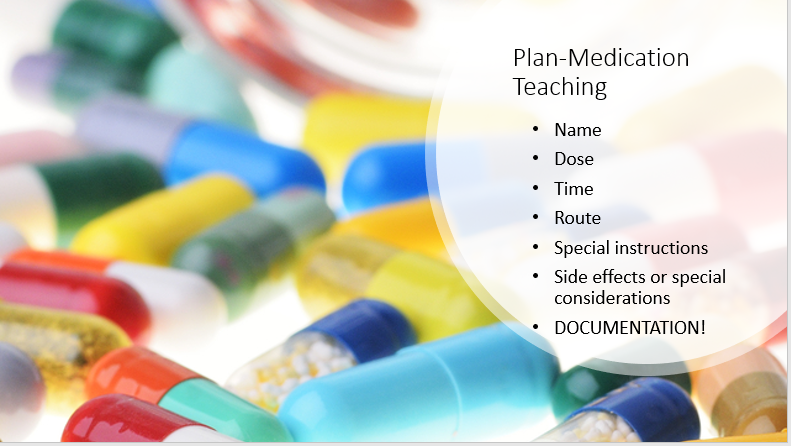 [Speaker Notes: INCLUDE DOCUMENTATION for resident/representative to use as a resource!  Also, what supplies do they need?  What if they miss a dose?  Where should they store?  Do they need demonstration and return demonstration?  Is family or res. Rep planning to administer medications?  Is training and return demonstration provided?  Don’t forget the importance of DOCUMENTATION!]
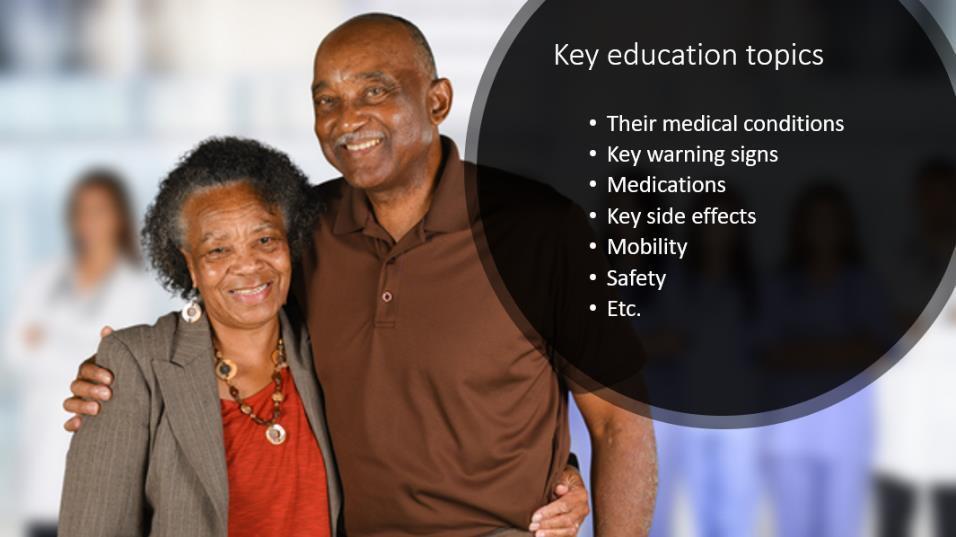 [Speaker Notes: Repetition is essential!]
Coaching Approach
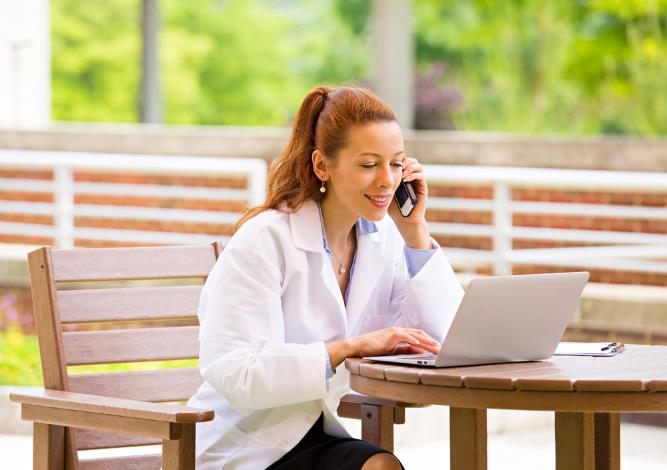 Coach the resident/resident representative through solving the issue themselves: 
Provide guidance, reassurance and encouragement
Encourage them to access services and resources that have been discussed 
Empower them to master the management of their health
Post Discharge Follow Up
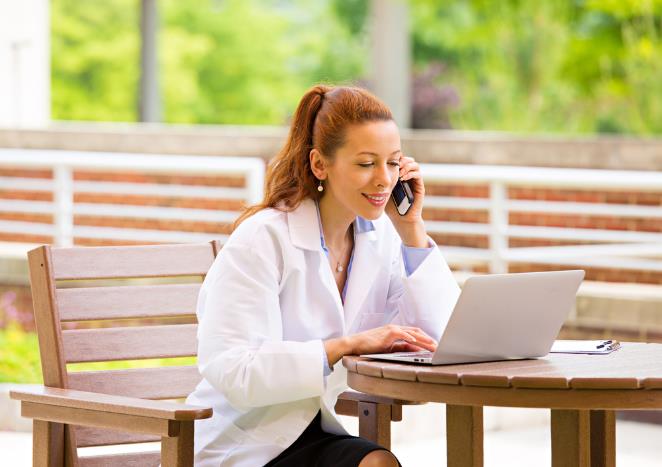 <<Insert facility process for post DC follow up to complete the transition of care process.
[Speaker Notes: A follow-up plan is essential to determine if a resident is managing well at home, has additional questions or needs assistance.]
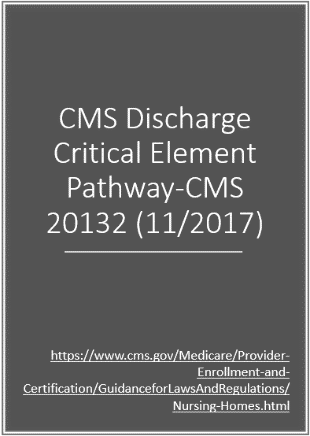 https://www.cms.gov/Medicare/Provider-Enrollment-and-Certification/GuidanceforLawsAndRegulations/Nursing-Homes.html
[Speaker Notes: Critical Element Decisions: 
Review with group!  Describe how the surveyors will observe and interview staff and residents (and their representatives)!]
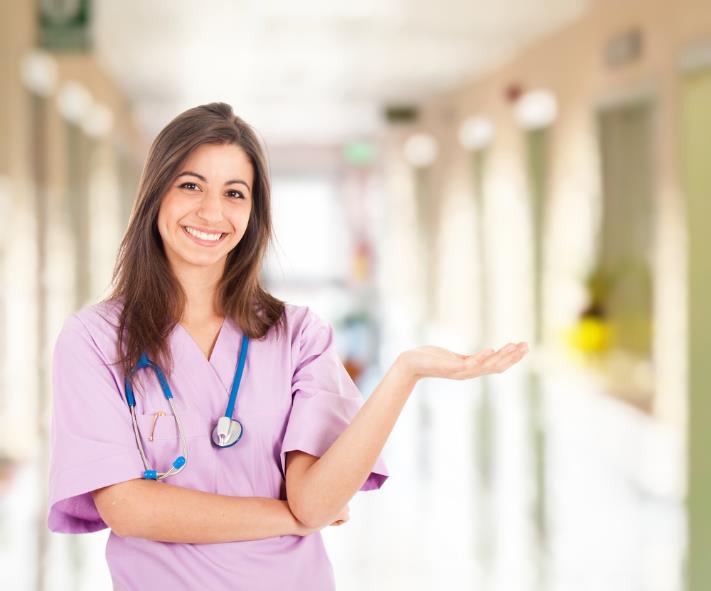 In Summary
[Speaker Notes: Summarize the overall training with the team. Discuss with the team

Remember - The need for effective collaboration and communication with the physicians and other entities that will be involved in the person’s care can’t be over-emphasized.  In addition, the focus on social determinants of health and the linkage/communication with social service entities is essential.]
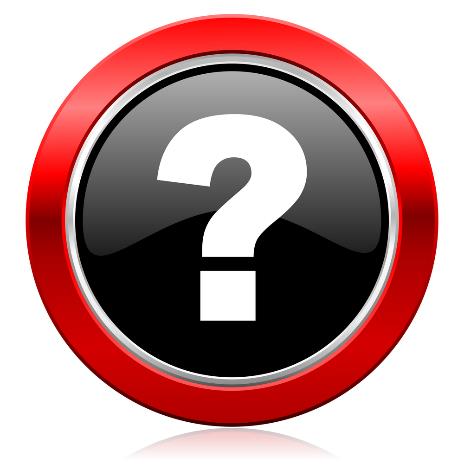 References and Resources
Centers for Medicare & Medicaid Services State Operations Manual, Appendix PP – Guidance to Surveyors for Long Term Care Facilities (Rev. 173, 11-22-17):  https://www.cms.gov/Regulations-and-Guidance/Guidance/Manuals/downloads/som107ap_pp_guidelines_ltcf.pdf

  LTC Survey Pathways (Download) https://www.cms.gov/medicare/provider-enrollment-and-certification/guidanceforlawsandregulations/nursing-homes.html
References and Resources
Centers for Medicare & Medicaid Services Long-Term Care Facility Resident Assessment Instrument 3.0 User’s Manual, Version 1.16.  October 2018:  https://www.cms.gov/Medicare/Quality-Initiatives-Patient-Assessment-Instruments/NursingHomeQualityInits/MDS30RAIManual.html
Agency for Healthcare Research and Quality:  Chartbook on Care Coordination.  Transitions of Care:  https://www.ahrq.gov/research/findings/nhqrdr/chartbooks/carecoordination/measure1.html
References and Resources
Medicaid.gov:  Improving Care Transitions:  https://www.medicaid.gov/medicaid/quality-of-care/improvement-initiatives/care-transitions/index.html 
INTERACT On-Line Class 12 Transitions http://www.pathway-interact.com/interact-tools/interact-tools-library/interact-version-4-0-tools-for-nursing-homes/
Transitional Care: Moving patients from one care setting to another https://www.ncbi.nlm.nih.gov/pmc/articles/PMC2768550/
AMDA Clinical Practice Guideline:  Transitions of Care in the Long-Term Care Continuum http://www.amda.com
Disclaimer
“This presentation provided is copyrighted information of Pathway Health.  Please note the presentation date on the title page in relation to the need to verify any new updates and resources that were listed in this presentation.  This presentation is intended to be informational.  The information does not constitute either legal or professional consultation.  This presentation is not to be sold or reused without written authorization.”